Sustainable Groundwater Management Act Activities in Butte County
Water Education Foundation SGMA Tour
October 6, 2016
Overview of Legislation
Recognizes the value of local management of water resources
Requires the development of Groundwater Sustainability Plans (GSPs) in high and medium basins throughout the state
Groundwater monitoring
Assessment of basin health
Water budgets
Goal is to plan for the sustainability of the groundwater resources for future uses
Non-compliance is backstopped by intervention by State Water Board
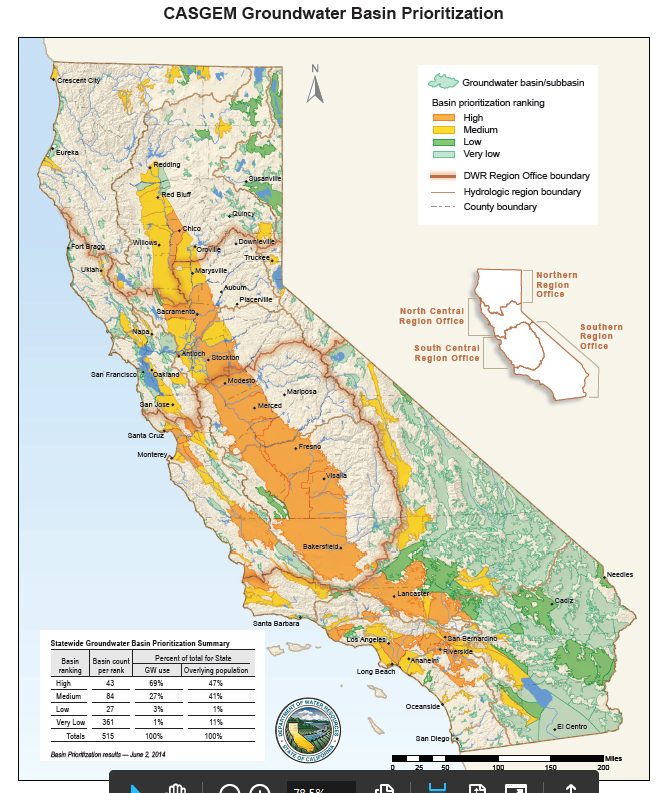 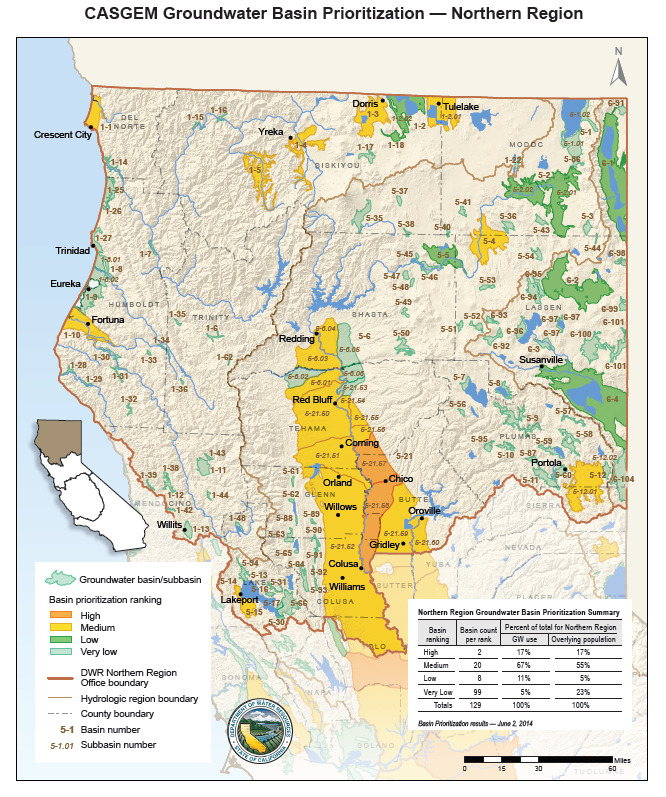 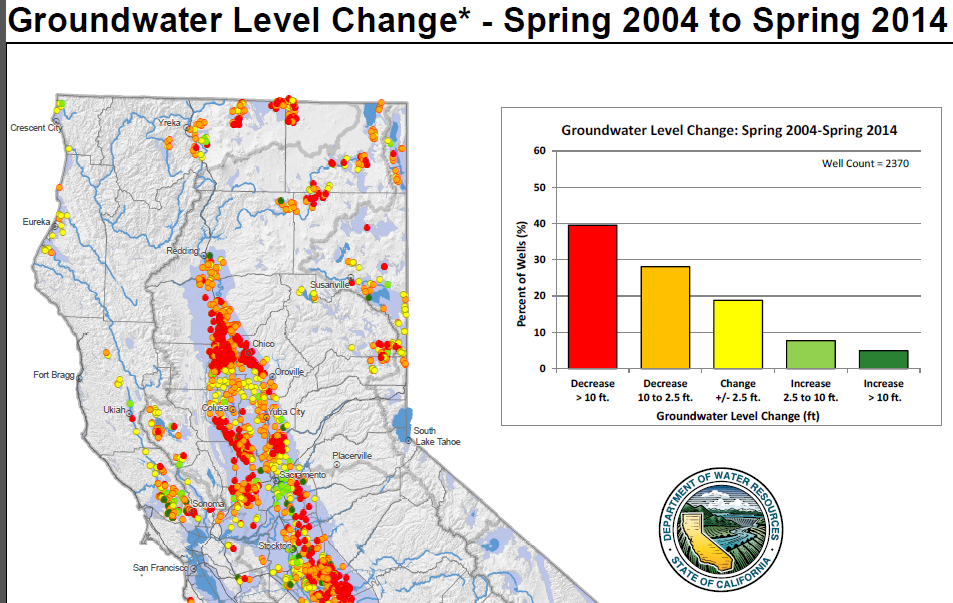 Formation of Groundwater Sustainability Agencies – Requirements:
Land use authority
Counties
Cities

Water management authority
Water and Irrigation Districts
Special Act Districts managing water
Entities Eligible to Become GSAs Within Butte County
Counties
Cities
Special Districts / Water or Irrigation Districts
Importance of the County and Cities Involvement in this Process
Local land use authority is not diminished

Water availability and quality should be incorporated or considered in land use decisions
Importance of Other Local AgenciesInvolvement in this Process
Benefits to groundwater basin through use of surface water supplies
Applied water contributes to recharge of groundwater basin
Less competition for groundwater
Surface water provides the ability to entertain groundwater recharge or conjunctive use projects increasing the sustainability of the groundwater basin
Projects that redistribute surface water supplies has the potential to increase overall water budget within the county
Collaboration is Essential Between Water Management and Land Use Entities to ReachSustainability of the Resource
Land use agencies (local governments)
Water and Irrigation Districts
Neighboring counties
Agricultural groundwater users
Municipal water purveyors
Environmental community
General public
Status Within Butte County of Entities that have Filed to Become a GSA
Water and Irrigation Districts
Cities located within the Basin
County of Butte
Working to eliminate overlap under SB 13
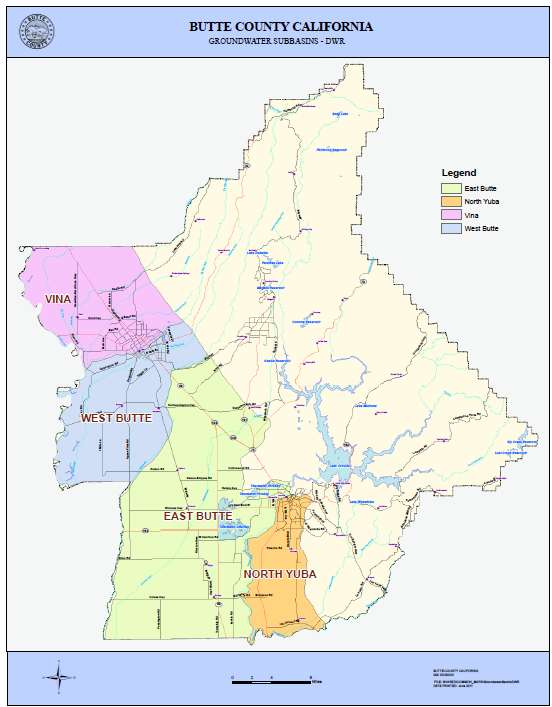 Butte County Groundwater Basins
Vina
	West Butte
	East Butte
	North Yuba
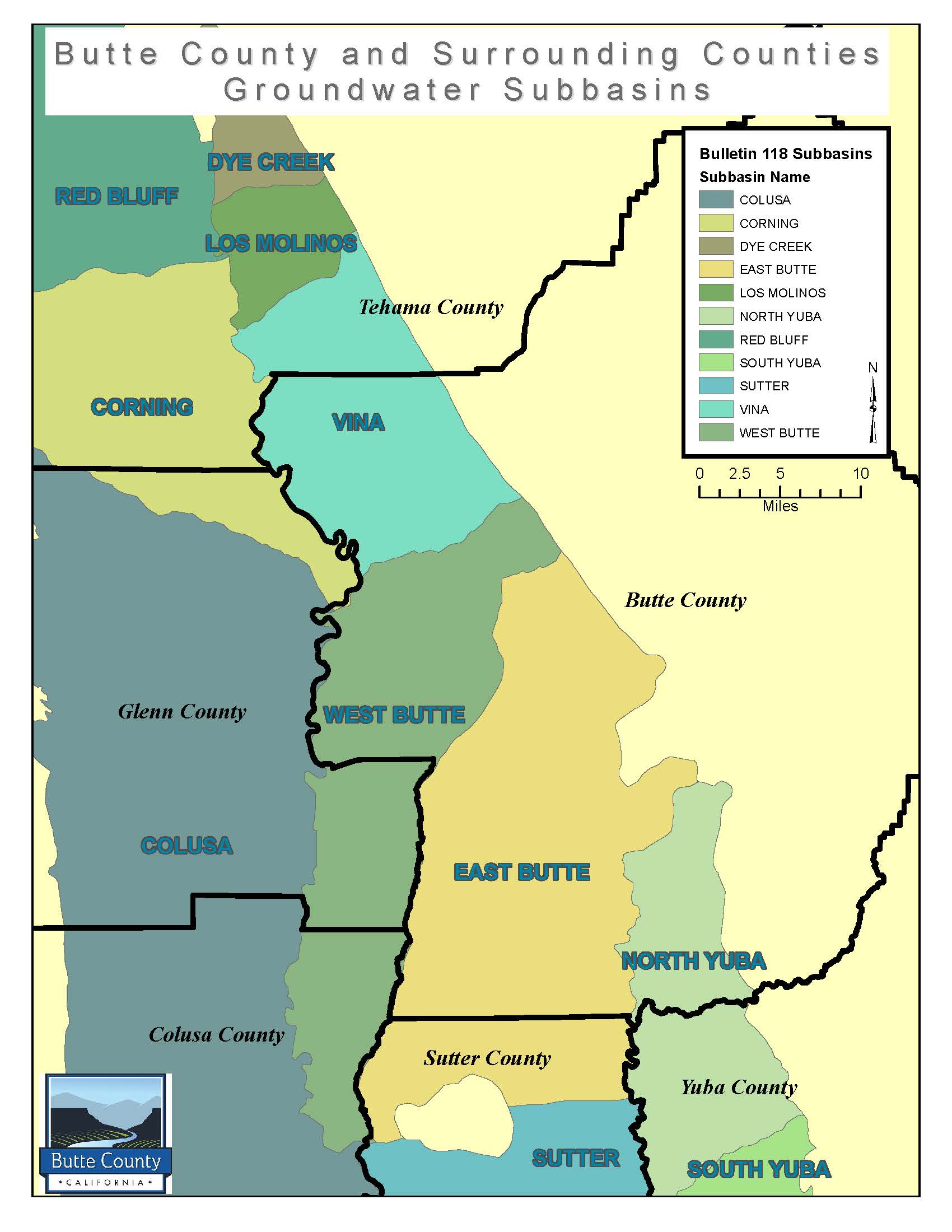 Groundwater Basins Within Butte County
Vina overlaps into Tehama County
West Butte overlaps into Glenn & Colusa
East Butte overlaps into Sutter County
North Yuba overlaps into Yuba County
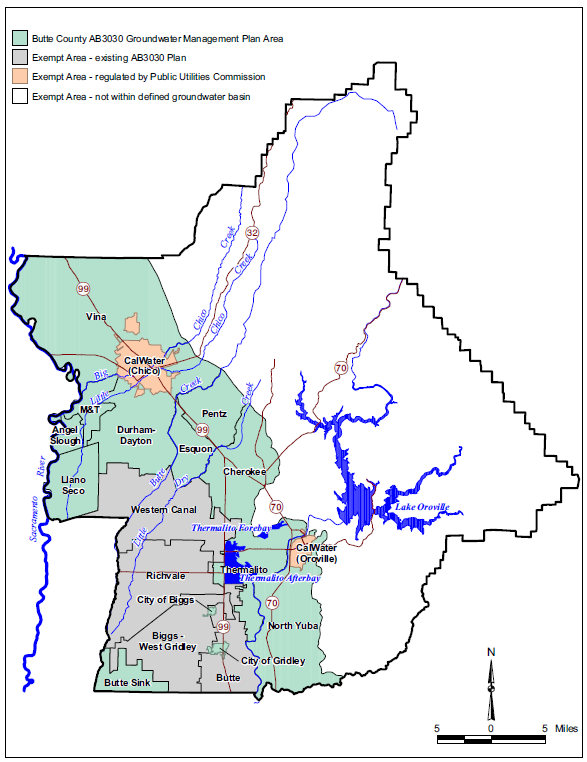 Butte County Groundwater Management Plans
Surface water districts
Butte County: non-district areas
Exempt area: PUC regulated
Exempt area: non basin areas
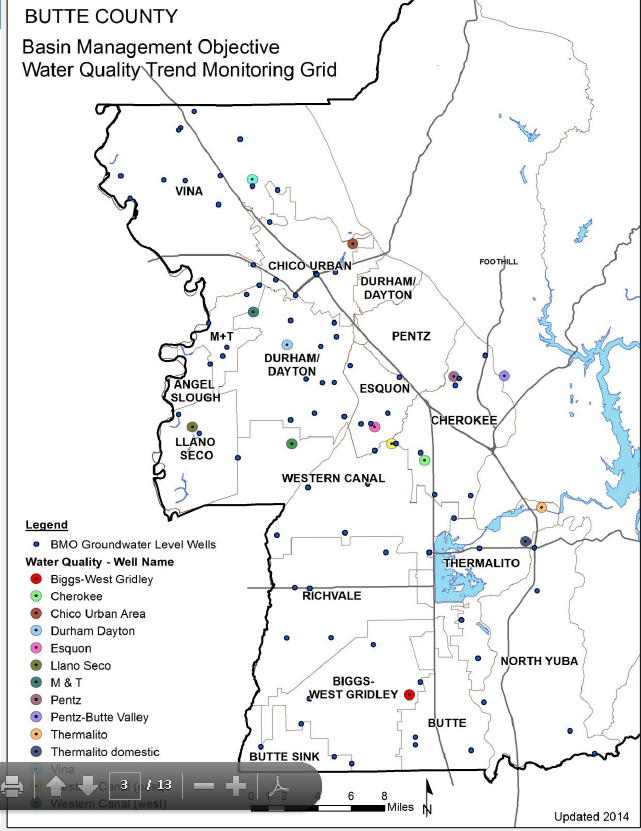 Butte County GroundwaterMonitoring Activities
Water Quality
Water Levels
Subsidence
Annual Report
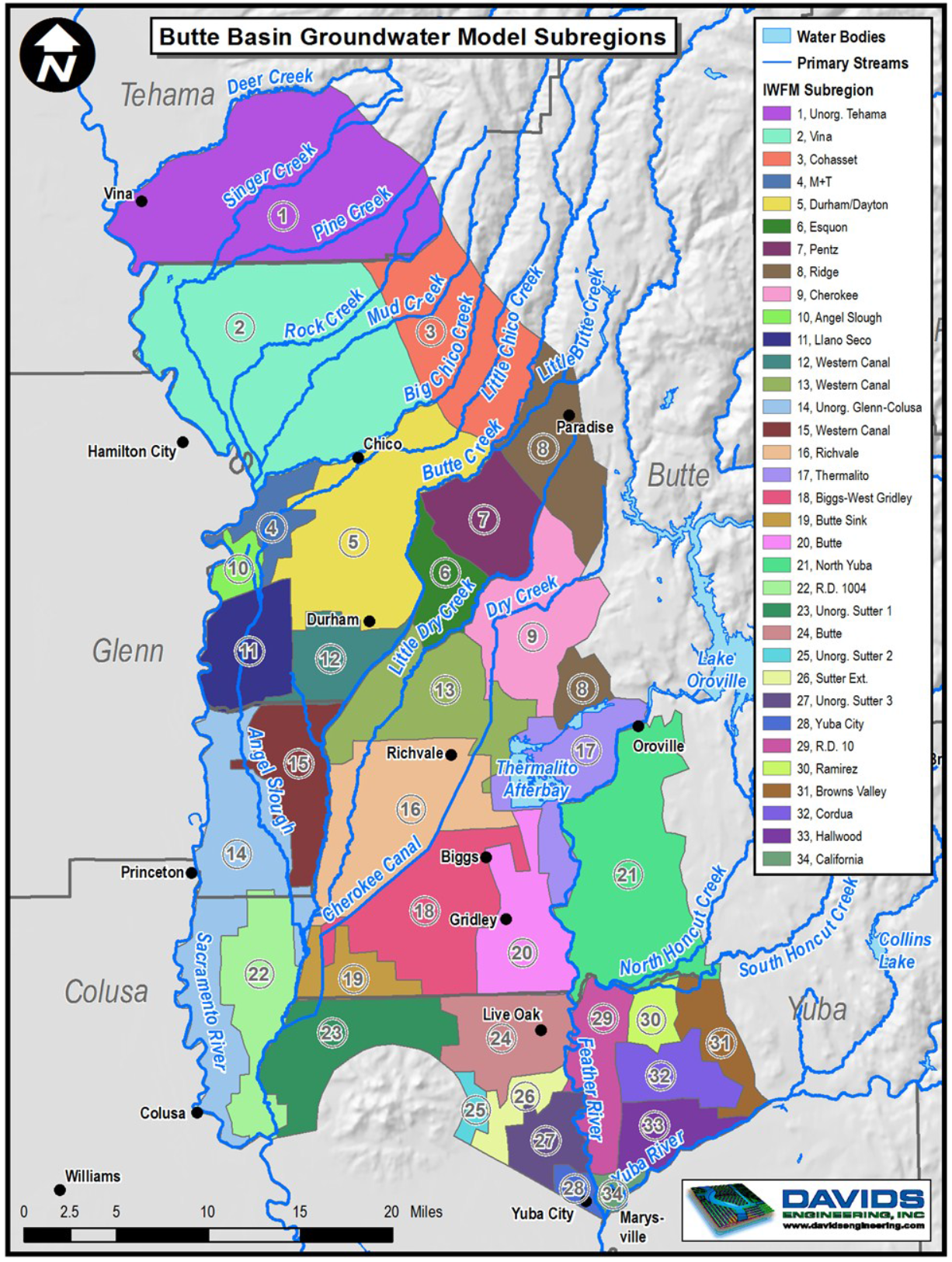 Extent of Groundwater Modeling Efforts
2016 Water Balance – inputs and outputs of groundwater usage
Setting of sustainable groundwater levels
Increased knowledge of resource to assist in management decision-making
Chapter 33 – Groundwater Conservation Ordinance
Permit for groundwater transfer outside of county or for transfer programs with a groundwater component
Requires annual report
Requires groundwater level monitoring in July and August (4 times a year)
Requires subsidence monitoring
Requires testing for saline intrusion
Requires water balance
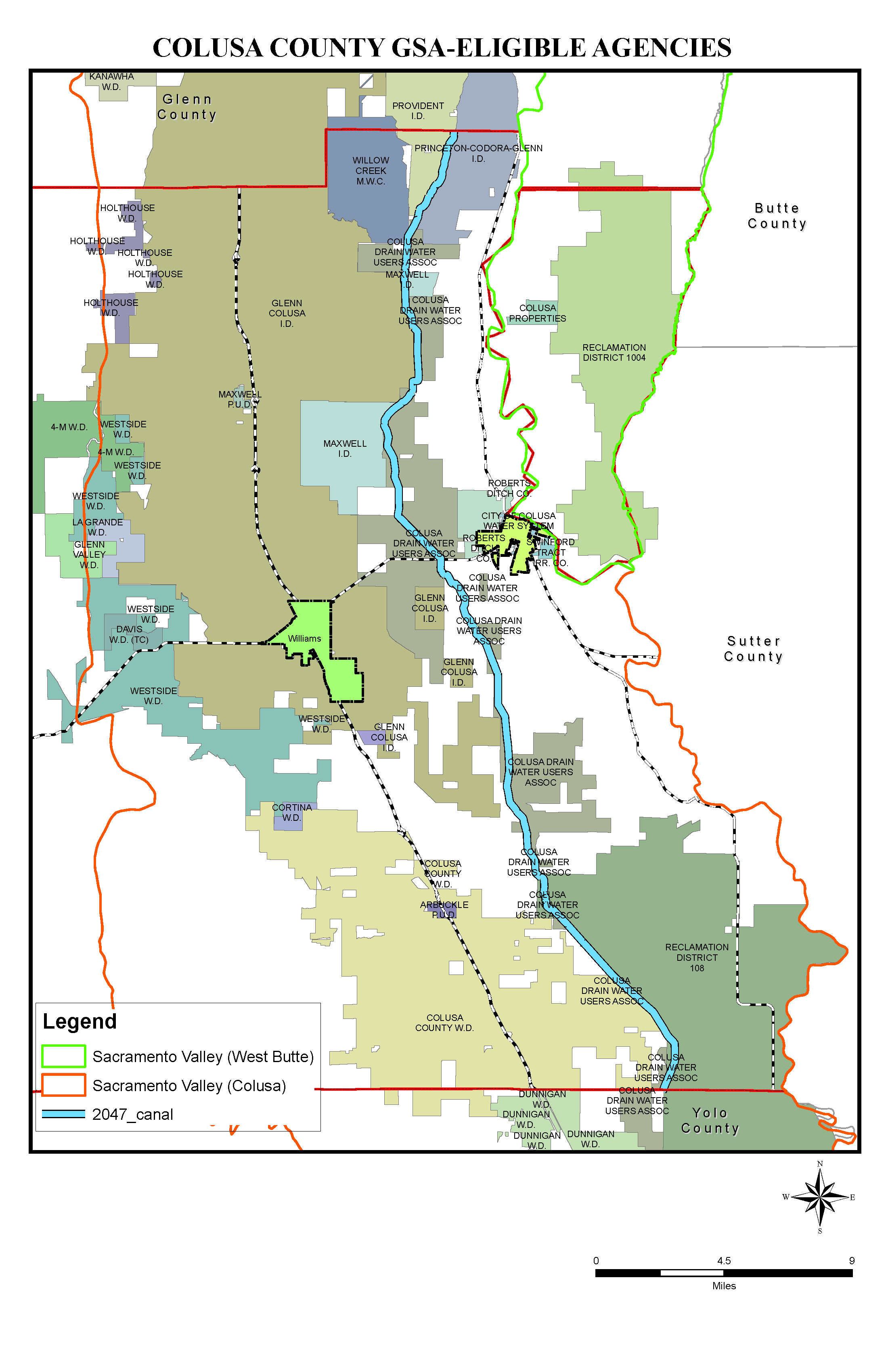 Colusa County Water Districts and Users Areas
GSA-eligible Agencies - 28
•       16 Water Districts
•       4 Reclamation Districts
•       4 Public Water Supply Districts
•       2 Cities
•       County
•       Resource Conservation District
Others
•       5 Mutual Water Companies
•       50,000+ Acres of “White Areas” (Private Pumpers)
•       Potential new Water District formed by Private Pumpers
Tribes and Federal (exempt)
•       2 Tribes
•       3 Federal Wildlife Refuge Complexes
•       US Forest Service
•       California Fish and Wildlife Service
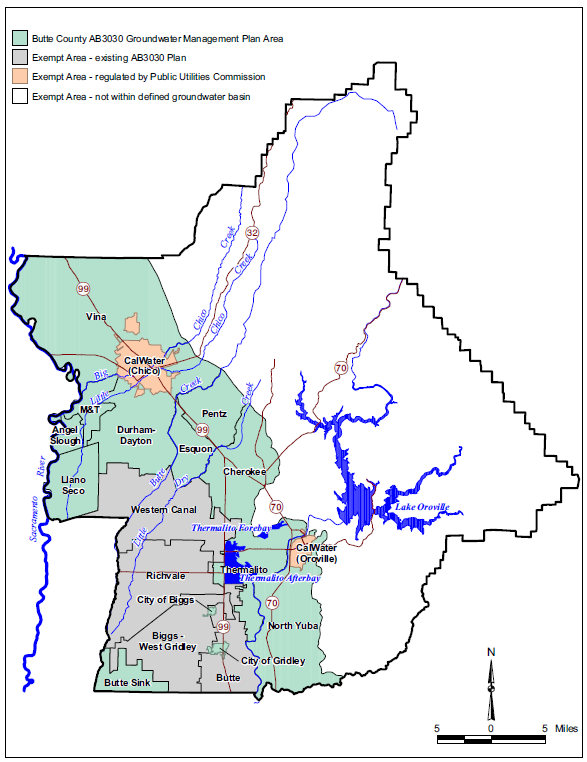 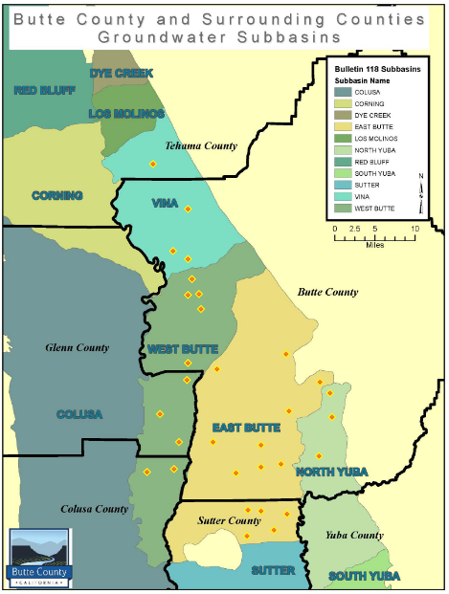 We’re not really better at this…we’ve just been fighting about it a lot longer…
Questions?
Vickie Newlin: (530) 538-2179 vnewlin@buttecounty.net